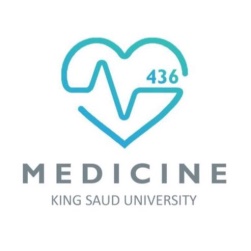 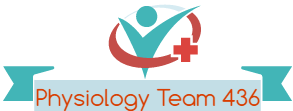 AUTONOMIC NERVOUS SYSTEM (1+2)
Red: very important. 
Green:  only found in males’ slides.
Purple: only found in females’ slides.
Gray: notes.
Physiology Team 436 – Foundation block – Lectures 6+7
Lecture:  If work is intended for initial studying.
Review:  If work is intended for revision.
1
Objectives
o Organization of the Autonomic Nervous System.
o Terminology.o Sympathetic Nervous System (SNS).o Neurotransmitters and Types of Receptors.
o Parasympathetic Nervous System. 
o Autonomic Receptors.o a. Adrenoreceptors.o b. Cholinorecptors.
o Prototypes of Agonists and Antagonists to Autonomic Receptors. 
o Sympathetic and Parasympathetic Tone.o Function of Adrenal Gland.o Examples of The Effects of Sympathetic and Parasympathetic.
2
Overview
3
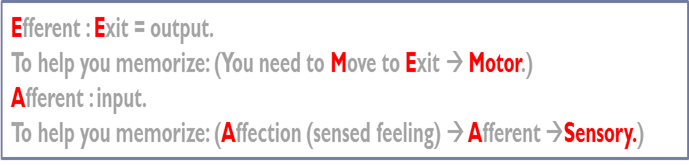 4
Definitions
Afferent Nerve: sensory nerve that carries nerve impulses from receptors or sense organs toward the central nervous system.

Efferent Nerve: a nerve that conveys impulses toward or to muscles or glands. 
(للربط : E: Exit Central Nervous System)

Neurotransmitters: A chemical substance, such as acetylcholine or dopamine, that transmits nerve impulses across a synapse. 

 Synapse: The junction across which a nerve impulse passes. (The process by which information/orders are transmitted)
From: an axon terminal
To: a neuron, muscle cell, or gland cell.
Ganglia : an encapsulated collection of nerve-cell bodies outside the CNS .

Neuron:
 a specialized cell transmitting nerve impulses.

Sensory axon:
sensory nerve cell process, conducting impulses from the periphery toward the nerve cell body.

Motor axon :
single nerve cell process, conducting impulses from the nerve cell body toward a muse.
Note : Differentiate between
 
Afferent: إلى الجهاز العصبي المركزي 
من الأعضاء 
Efferent: من الجهاز العصبي المركزي إلى الأعضاء
5
Introduction
- The Central Nervous System (CNS) include of : The brain and spinal cord. 

-The Peripheral Nervous System (PNS) Formed by:
 neurons & their processes present in all the regions of the body. 

- The Peripheral Nervous System (PNS):
Central  Vs. Peripheral
Is a structural division of the nervous system
*Somatic vs. autonomic is a functional division of the nervous system.
Q) How does the Nervous System monitor and control almost every organ / system?
A) through: a series of positive and negative feedback loops.
-ANS is subdivision of the peripheral nervous system.

-PNS is consists of:
1- cranial nerves arising from the brain
2- spinal nerves arising from the spinal cord. 
 (الأعصاب مع إنهم يجون من المخ والسباينل كورد  بس جزء من الطرفي)
6
Difference between Motor (Efferent) Pathways of Somatic vs. Autonomic
Composed of a special group of neurons serving: 
Cardiac muscle (the heart)
Smooth muscle (walls of viscera and blood vessels)
Internal organs
Skin
(Myelination:  a mixture of proteins and phospholipids forming a whitish sheath around nerve fibers)
7
Sympathetic ANS vs. Parasympathetic
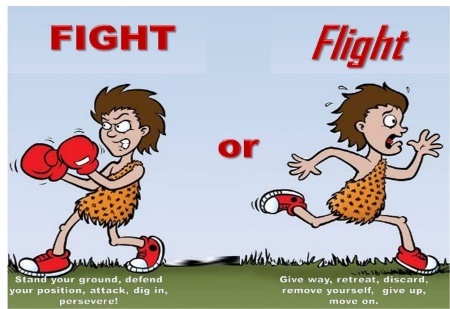 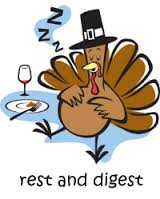 Sympathetic and parasympathetic :  anatomic terms. 
Their anatomic origin is : preganglionic neurons in the central nervous system (CNS)
Parasympathetic = Peace. 
Sympathetic = Stress.
8
Sympathetic & Parasympathetic both have Preganglionic fibers and Postganglionic fibers
ANS
activated by: 
Center in spinal cord 
Brain stem
Hypothalamus 
operated by: visceral reflex
1- (PREganglionic) :  Axon of 1st neuron leaves CNS synapse with the 2nd neuron (POSTganglionic) , myelinated nerve fiber

2- (POSTganglionic) :  Axon of 2nd neuron extends to the organ it serves , unmyelinated nerve fibers
reflexes that occur in the soft tissue organs of the body. Example coughing, sneezing, swallowing and vomiting.
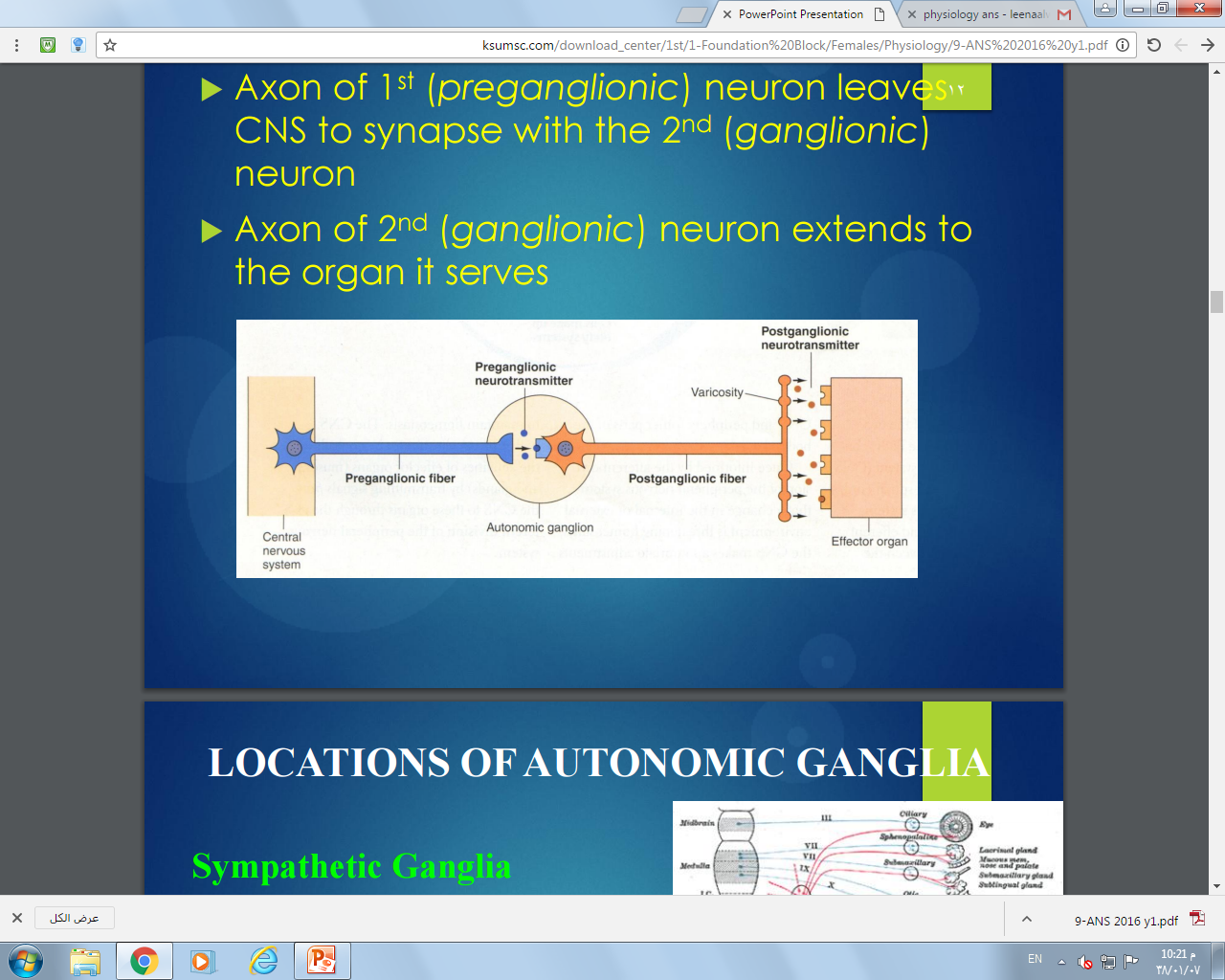 1
2
9
1- Sympathetic Nervous System                      (SNS)
1- SNS location :  Originate from thoracolumbar lateral horns of the spinal cord segments (T1-L2~L3)


2- (SNS nerve fiber):
Preganglionic neurons: short , lightly myelinated 
Postganglionic neurons: long , unmyelinated  

3- SNS ganglia:
 According to location:
paravertebral ganglia (sympathetic chain) 
prevertebral ganglia
• Operates continuously to modulate (adjust) the functions of many organ systems 
e.g; heart, blood vessels, gastrointestinal tract, bronchi and sweat glands 

• Activated by: Stressful stimulation Which leads to a response called:
“fight or flight” /“E” division 
(Exercise, Excitement, Emergency, and Embarrassment) 
increased arterial pressure, blood flow, blood glucose, metabolic rate and mental activity
من T1-L2 لكن بعض المراجع مكتوب الى L3
T1 = Thoracic
L2~L3 = Lumber
Paravertebral Ganglia: (sympathetic chain): near vertebral body
 على امتداد العمود الفقري. ( جنب العمود الفقري من الجهتين)

Prevertebral Ganglia: Ganglia between Paravertebral Ganglia and the target organ
near large blood vessel in gut :celiac ,superior mesenteric & inferior mesenteric
10
Thoracic and Lumbar Spinal Cord
Locations of Autonomic Ganglia
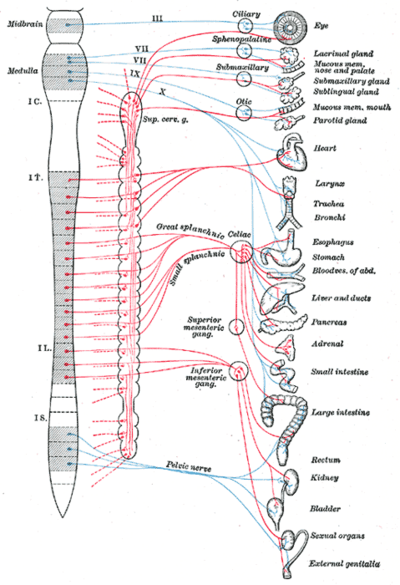 The picture is for clarification of location and origin only. 
(Red: Symp – Blue: Parasymp)
لتوضيح الشريحة السابقة
11
2- Parasympathetic Nervous System
1- Location : Their fibers originate from 
brain & sacrum (Craniosacral) 

cranial nuclei Cell bodies of the motor nuclei of the cranial nerves III, VII, IX and X (3rd,7th.9th.10th) in brain stem (mid brain, pons, medulla) 

sacral segments of the spinal cord (S2 -S4)

Gives: (cranio-sacral outflow)
(compare origin to Sympathetic)
Responsible for activities that occur when the body is at rest “rest and digest”/  “D” division
 (Digestion, Defecation, and Diuresis)

2-(SNS nerve fiber):
1- preganglionic neurons 
has long axon 
2- Postganglionic neurons 
short axon 
 )Length of Pre and Post is Parasympathetic is the opposite of the sympathetic NS)

3- Ganglia :
 in or on the affected organ:
Terminal ganglia 
in the wall of organ
12
Parasympathetic NS Cont.
The cranial nerves III, VII and IX affect the pupil and salivary gland secretion

Vagus nerve (X) carries fibres to the heart, lungs, stomach, upper intestine and ureter

The sacral fibres form pelvic plexuses which innervate the distal colon, rectum, bladder and reproductive organs.
13
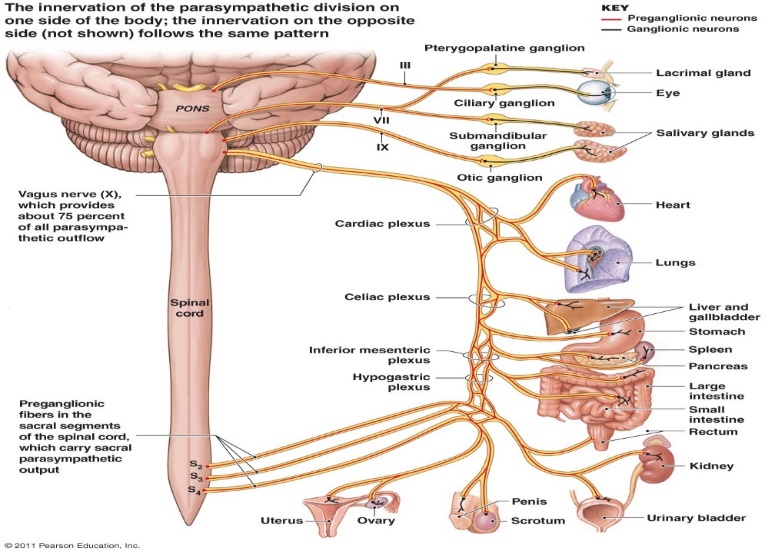 Parasympathetic origin
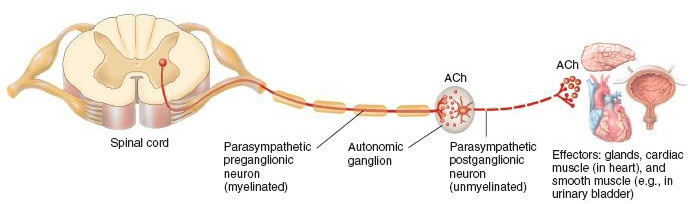 2
1- pre
2- ganglion
3- Post
1
3
14
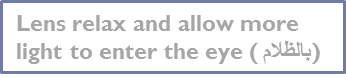 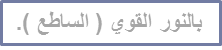 15
decreases the activity of GI.
increases the activity of GI .
16
(Enteric nervous system: (it is the division of the nervous system that controls the function of the gastrointestinal system)
Autonomic Nervous System (ANS): Neurotransmitters & Receptors
#Adrenergic Neuron Vs. #Cholinergic Neuron
* Remmber: ANS motor pathway consists of two neurons: 

Preganglionic neuron : inside CNS ( in brain or spinal cord ) 
Postganglionic neuron : outside CNS (cell body in ganglion outside CNS)
Neurotransmitter:
      norepinephrine
 
Adreno-receptors:

alpha 1
alpha 2
Beta 1
Beta 2
مهم
Cholinergic: Relating to nerve cells or fibers that use acetylcholine as their neurotransmitter
Note: they’re named after drugs they’re sensitive to
17
Sympathetic vs. Parasympathetic Receptors
In Sympathetic Nervous System

Pre receptor: Nicotinic 
Post receptor: Adrenoreceptor except in sweat glands where it is Muscarinic 

In Parasympathetic Nervous System: 
Pre receptor: Nicotinic 
Post receptor: Muscarinic
Because the ONLY neurotransmitter in parasympathetic: acetylcholine (Ach)
Sympathetic postganglionic neurons are “adrenergic” except in thermoregulatory sweat glands where they’re cholinergic and the receptor is Muscarinic
18
Autonomic Nervous System (ANS): Neurotransmitters & Receptors
*During stressful conditions there is secretion of ? Epinephrine & norepinephrine .
Because sweat gland release Ach in both pre&postganglionic
19
Neurotransmitters
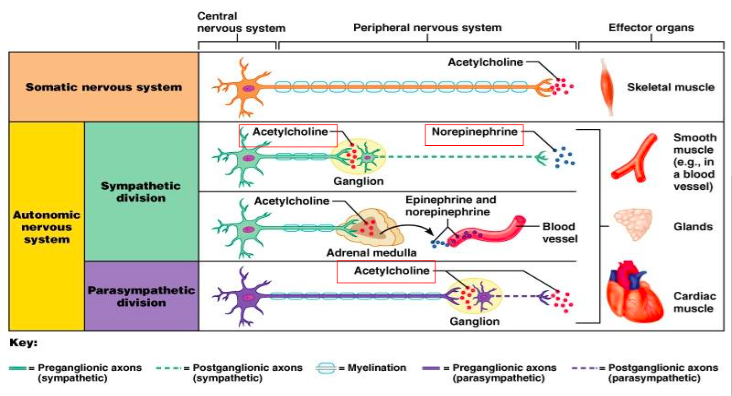 (Spinal Cord)
20
Function of Adrenal Gland
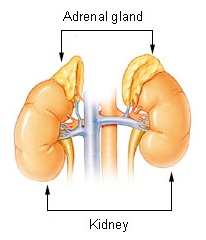 Adrenal gland triggers the Adrenal Medulla to release Epinephrine & Norepinephrine. 

Stimulation of sympathetic nerves causes large quantities of Epinephrine and Nor-epinephrine to be secreted in blood by the Adrenal gland.

 Adrenal medulla will stimulated during Sympathetic only

The effect of Epinephrine & Nor-epinephrine lasts 5-10 times more than the ones which are secreted from sympathetic.
Epinephrine = Adrenaline
Nor-Epinephrine = Nor-Adrenaline
Adrenal gland = الغدة الكظرية
21
Adrenoreceptors
alpha 2 has the same function as alpha 1 and is rarely found in the human body.
22
Alpha 1
23
Beta 1-2
24
Cholinoreceptors
DE-POLARIZATION :
 A change in a cell's membrane potential that makes it more positive (allowing Na+ to enter the cell or closing  K+ pump)
Excites action potential

Hyper-polarization:
 is a change in a cell's membrane potential that makes it more negative. (opening K+ channels for it to leave) It inhibits action potentials.
Nicotinic receptors work as activators (cause depolarization = excitation) by allowing Na+ to enter the cell.

Muscarinic receptors can cause
-Hyperpolarization= inhibition by opening K+ pump 
-Or Depolarization= excitation by closing K+ pump
25
IP3 (Inositol trisphosphate) / DAG ( Diacylglycerol) / PKC (Protein kinase C)
Cholinorecepters
#Remember: concentration of Na+ is higher out of the cell and the concentration of K+ is higher in the cell
To help you memorize: 
The cell asks more Sodium (Na) to come in but it says “Nah” then Potassium (K) says “oK” and enters!
26
Summary of ANS
27
Prototypes of Agonists and Antagonists to Autonomic Receptors
28
NOTES
Agonist : A drug (or other chemical substance) that combines with a receptor on a cell to produce a physiologic reaction. 

Antagonist : is a chemical substance that interferes with the physiological action of another, especially by combining with its nerve receptor and blocking it.
ملاحظة عن الجدول السابق: الدكتور لمح لنا إن الأساسيات من الأقونست والأنتاقونست هي بس للحفظ. حطيناها باللون الأحمر 

ملاحظة ثانية: الجدول مب جاي بالترتيب يعني مثلا نورابينيفرن مب بس الاقنست حق الفا ١. يمديه يشتغل مع كل الريسيبتورز
29
Sympathetic and Parasympathetic Tone
Their role is to keep the stimulated organs in normal stage.
Examples:
Sympathetic always keeps the blood vessel constricted ½ of its normal diameter. 
removal of vagus nerve      atony       loss of peristalsis (contraction of small intestine)      constipation.
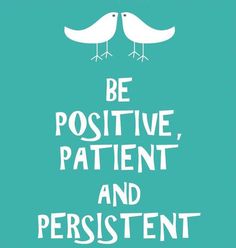 Atony: loss of tone
30
Effect of loss of sympathetic and parasympathetic tone after denervation
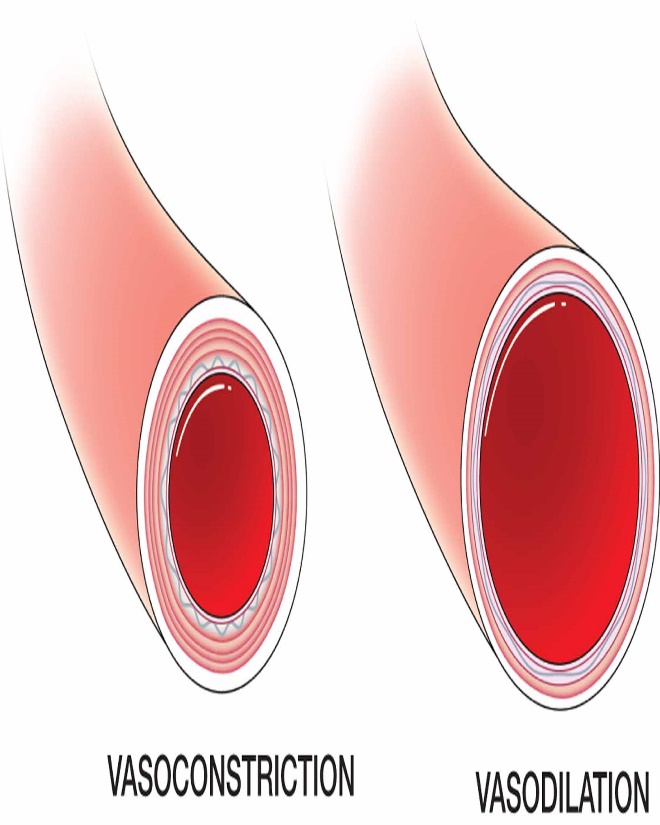 Loss of sympathetic tone in blood vessel causes severe vasodilatation  but after sometime, intrinsic tone increases by chemical adaptation.
Severe vasodilation:توسع حاد بالأوعية  
Intrinsic: منتمي إلى هذا العضو- (هنا نقصد منتمي إلى الأوعية الدموية)
31
Autonomic Reflexes
Most of the visceral functions of the body are regulated by autonomic reflexes.
32
Autonomic Reflexes. Example: Urinary Bladder
Filling the bladder: 
Detrusor muscle: 
B2 is activated: relaxed (increase filling)
Internal sphincter:  
A1 is activated : contracted
External sphincter (voluntary): contacted 

Emptying of the bladder:
Detrusor muscle:  Muscarinic receptor is activated: contraction 
Internal sphincter: Muscarinic receptor is activated: relaxation
External sphincter (voluntary): relaxed
Filling the bladder is controlled by Sympathetic Nervous System. Emptying the bladder is controlled by Parasympathetic Nervous System
33
Autonomic Reflexes
Sympathetic activation:
Occurs in isolated portions such as:
heart regulation.
many sympathetic reflexes that regulate G.I. functions.

Parasympathetic:
Usually: The effect of parasympathetic is specific to a certain organ. (specific localized responses)
But sometimes parasympathetic activity has a common effect: affects the functions of some organs together.
Example: rectal emptying and bladder emptying, salivary secretion and gastric secretion.
34
- Sympathetic can deal with every single organ alone. - Parasympathetic can do that, but sometimes not, should be two processes together.
THE STRESS REACTION
When stress occurs, the sympathetic nervous system is triggered. Norepinephrine is released by nerves, and epinephrine is secreted by the adrenal glands. By activating receptors in blood vessels and other structures, these substances ready the heart and working muscles for action. 

Acetylcholine is released in the parasympathetic nervous system, producing calming effects. The digestive tract is stimulated to digest a meal, the heart rate slows, and the pupils of the eyes become smaller. The neuroendocrine system also maintains the body’s normal internal functioning.
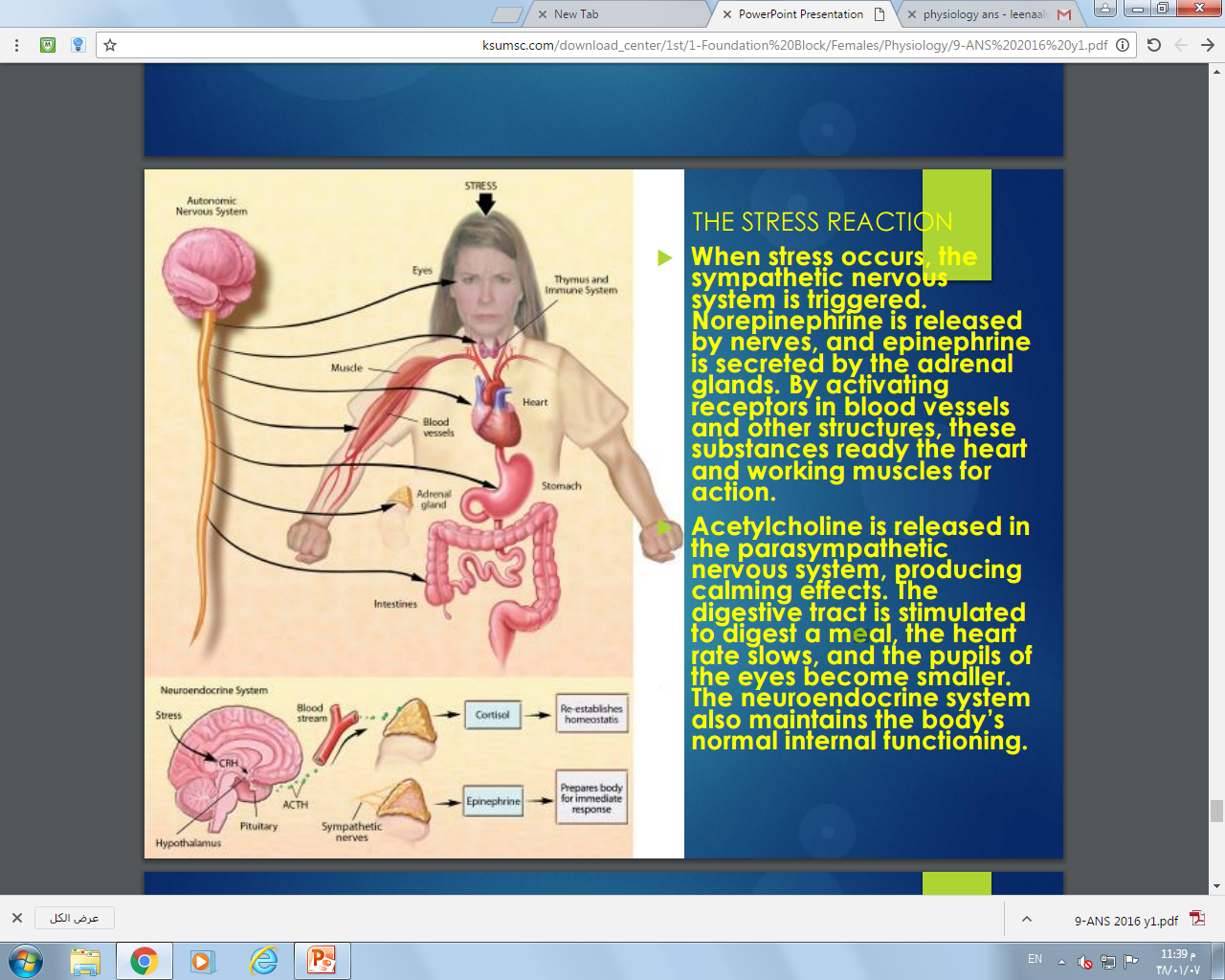 35
Chronic stress
When glucocorticoids or adrenaline are secreted in response to the prolonged psychological stress commonly encountered by humans, the results are not ideal. Normally, bodily systems gear up under stress and release hormones to improve memory, increase immune function, enhance muscular activity, and restore homeostasis. If you are not fighting or fleeing, but standing frustrated in a supermarket checkout line or sitting in a traffic jam, you are not engaging in muscular exercise. 

 Yet these systems continue to be stimulated, and when they are stimulated chronically, there are different consequences: Memory is impaired, immune function is suppressed, and energy is stored as fat.
36
Response to stress
37
Important question (team 435)
What is the Neurotransmitter of the sympathetic NS ? 
(in general) Norepinephrine ( Noradrenaline)  

What are the Neurotransmitters that released during sympathetic stimulation? 
Norepinephrine & Epinephrine. 

 What is the Neurotransmitter that released at the Preganglionic fiber during sympathetic stimulation ? 
Acetylcholine ( Ach ). 

What is the Neurotransmitter of the parasympathetic stimulation ? 
Acetylcholine (Ach). 

What are is Neurotransmitter of the Preganglionic fiber during parasympathetic stimulation ?
 Acetylcholine (Ach).
Quiz : https://www.onlineexambuilder.com/autonomic-nervous-system-physiology/exam-37006
38
Thank you!
اعمل لترسم بسمة، اعمل لتمسح دمعة، اعمل و أنت تعلم أن الله لا يضيع أجر من أحسن عملا.
The Physiology 436 Team:
Lina Alwakeel
Rana Barassain 
Heba Alnasser
Munira Aldofayan 
Sara Alshamrani 
Sundus Alhawamda 
Ruba Ali 
Rehab Alanazi
Norah Alshabib
Nouf Alaqeeli
Buthaina Almajed
Alaa Alaqeel
Fahad Al Fayez 
Ibrahim Al Deeri
Hassan Al Shammari
Abdullah Al Otaibi 
Abdullah Al Subhi
Ali Al Subaei
Omar Al Babteen
Foad Fathi
Faisal Al Fawaz 
Muhammad Al Aayed 
Muhammad Al Mutlaq
Nasser Abu Dujeen
Waleed Al Asqah
Team Leaders: 
Qaiss  Almuhaideb 
Lulwah Alshiha
Contact us:
Physiology436@gmail.com 
@Physiology436
39